CE 447 Lesson 2Goals of Development
Course Teacher
Abu Hasan
Lecturer
Department of Civil Engineering
Millennium Development Goals (MDGs)
MDG is a program aiming at reduction of the  global poverty
It aims to implement the sustainable  development into global level.
It consists of eight general goals and eighteen  specific targets which are expected to be  reached by 2015
MDG was adopted by representatives of 189  countries
MDGs
(http://en.wikipedia.org/wiki/Millennium_Development_Goals)
Goal 1: Eradicate extreme poverty and  hunger
Target 1A: Halve, between 1990 and 2015, the  proportion of people living on less than $1.25 a  day
Target 1B: Achieve Decent Employment for  Women, Men, and Young People
Target 1C: Halve, between 1990 and 2015, the  proportion of people who suffer from hunger
MDGs
Goal 2: Achieve universal primary education
Target 2A: By 2015, all children can complete a  full course of primary schooling, girls and boys
Goal 3: Promote gender equality and  empower women
Target 3A: Eliminate gender disparity in primary  and secondary education preferably by 2005, and  at all levels by 2015
Goal 4: Reduce child mortality rates
Target 4A: Reduce by two-thirds, between 1990  and 2015, the under-five mortality rate
MDGs
Goal 5: Improve maternal health
Target 5A: Reduce by three quarters, between  1990 and 2015, the maternal mortality ratio
Goal 6:	Combat HIV/AIDS, malaria, and other  diseases
Target 6A: Have halted by 2015 and begun to  reverse the spread of HIV/AIDS
Target 6B: Achieve, by 2010, universal access to  treatment for HIV/AIDS for all those who need it
Target 6C: Have halted by 2015 and begun to  reverse the incidence of malaria and other major  diseases
MDGs
Goal 7: Ensure environmental sustainability
Target 7A: Integrate the principles of sustainable  development into country policies and programs;  reverse loss of environmental resources
Target 7B: Reduce biodiversity loss, achieving, by  2010, a significant reduction in the rate of loss
Halve, by 2015, the proportion of the population  without sustainable access to safe drinking water  and basic sanitation
Target 7D: By 2020, to have achieved a significant  improvement in the lives of at least 100 million  slum-dwellers
MDGs
Goal 8:	Develop a global partnership for development
Target 8A: Develop further an open, rule-based, predictable,  non-discriminatory trading and financial system
Target 8B: Address the Special Needs of the Least Developed  Countries (LDCs)
Target 8C: Address the special needs of landlocked developing  countries and small island developing States
Target 8D: Deal comprehensively with the debt problems of  developing countries through national and international  measures in order to make debt sustainable in the long term
Target 8E: In co-operation with pharmaceutical companies,  provide access to affordable, essential drugs in developing  countries
Target 8F: In co-operation with the private sector, make  available the benefits of new technologies, especially  information and communications
MDG
Where is Bangladesh now?
Achievements
Reducing extreme poverty
Curbing prevalence of underweight children under 5 yrs
Bringing down under 5 child mortality
Raising enrolment in primary schools
Increased ratio of girls to boys in primary and  secondary education
Improved maternal health
Lagging behind
Creating jobs
Preserving ecology
Ensuring nutrition
Income inequality
What is after MDG?
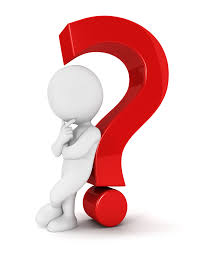 Sustainable Development Goals  (SDGs)
SDGs is called Global Goals, and Agenda  2030 are an inter-governmentally agreed set  of targets relating to international  development.
SDG aims ending poverty and hunger,  improving health and education, making cities  more sustainable, combating climate change,  and protecting oceans and forests.
Sustainable Development Goals (SDGs):
17 Goals, 169 Targets

Goal1: End poverty in all its forms everywhere
Goal 2: End hunger, achieve food security and improved nutrition,  and promote sustainable agriculture
Goal 3: Ensure healthy lives and promote well-being for all at all ages
Goal 4: Ensure inclusive and equitable quality education and promote  life-long learning opportunities for all
Goal 5: Achieve gender equality and empower all women and girls
Goal 6: Ensure availability and sustainable management of water and  sanitation for all
Goal 7: Ensure access to affordable, reliable, sustainable, and modern  energy for all
Goal 8: Promote sustained, inclusive and sustainable economic  growth, full and productive employment and decent work for all
SDGs
Goal 9: Build resilient infrastructure, promote inclusive and  sustainable industrialization and foster innovation
Goal 10: Reduce inequality within and among countries
Goal 11: Make cities and human settlements inclusive, safe,  resilient and sustainable
Goal 12: Ensure sustainable consumption and production patterns
Goal 13: Take urgent action to combat climate change and its  impacts
Goal 14: Conserve and sustainably use the oceans, seas and marine  resources for sustainable development
Goal 15: Protect, restore and promote sustainable use of terrestrial  ecosystems, sustainably manage forests, combat desertification,  and halt and reverse land degradation and halt biodiversity loss
Goal 16: Promote peaceful and inclusive societies for sustainable  development, provide access to justice for all and build effective,  accountable and inclusive institutions at all levels
Goal 17: Strengthen the means of implementation and revitalize  the global partnership for sustainable development
Sustainable Development Goals (SDGs):  17 Goals, 169 Targets
The first 16 goals address priority areas that:

Increase the ambition/ improving and sustaining current achievements  on existing MDG goals (poverty, health education, gender) with added  dimensions on
Economic sustainability (inclusive growth, jobs, infrastructure,  industrialization)
Environmental sustainability (climate change, oceans and land based  ecosystems, sustainable consumption and production)
All held together by the glue of ‘peaceful and inclusive societies for  sustainable development’ (governance agenda, rule of law, violence).

The 17th goal covers means of implementation (finance, trade, technology,  capacity building, partnerships, and data)
SDGs
Environmental issues are strongly represented- climate  change, marine and land base ecosystems, and  sustainable consumption and production
Governance - for the first time – incorporating a goal  and targets on governance and peaceful societies (legal  identity, tackling corruption and bribery etc)
Participatory/Inclusiveness Process in formulation of  the SDGs- The participation and buy in of a wide range of  stakeholders including member states and non governmental  organizations
The broad nature of the SDG is also a reflection of the nature  of challenges facing the world today
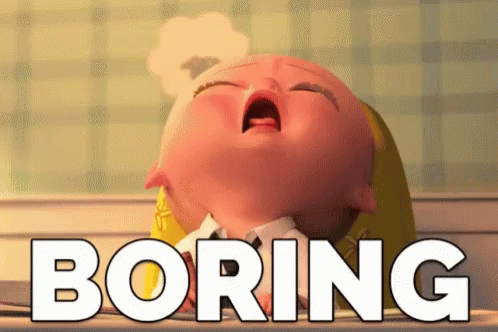 THEORY IS SO